March, 2015
In Situ Frame Size Measurements
Date: 2015-02-26
Authors:
Slide 1
Chuck Lukaszewski, Aruba Networks
March, 2015
Abstract
Several contributions to SGhew and TGax [1] [2] [3] [4] [5] and papers in the literature [6][7] have shown that small frames and small burst sizes dominate 802.11 traffic for normal use
This contribution adds in situ measurements of an enterprise office, 70K seat stadium, and IEEE Jan Interim meeting in Atlanta
In 802.11 MAC design, the minimum payload size necessary to exceed 50% or more of airtime in a TXOP is dangerously unrealistic.
Slide 2
Chuck Lukaszewski, Aruba Networks
March, 2015
Tech Company Admin Building
Date/Time/Duration
300 people work in building.  40 people within 30 meters
02/11/2015, 30 minutes, Wednesday 03:30 pm – 04:00 pm
Network Configuration
VHT40 on 36+, 44+, 132+, 161+
Jumbo frames not enabled on LAN
Capture Equipiment
MacBook Pro Retina (3x3 11ac) – Wireless Diagnostics Tool
Slide 3
Chuck Lukaszewski, Aruba Networks
March, 2015
Frame Size Distribution by Channels Enterprise Office (frame size in logarithmic scale)
Large payloads
Beacon
CTS
RTS
BA
Ack
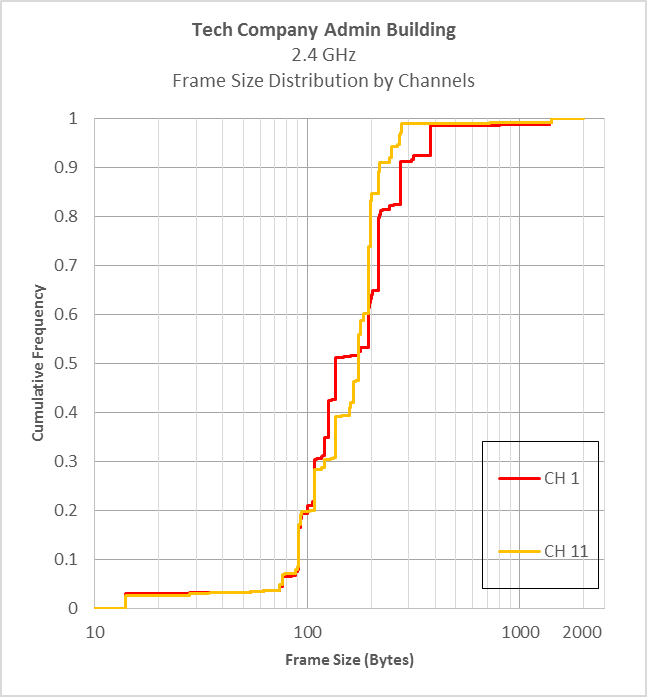 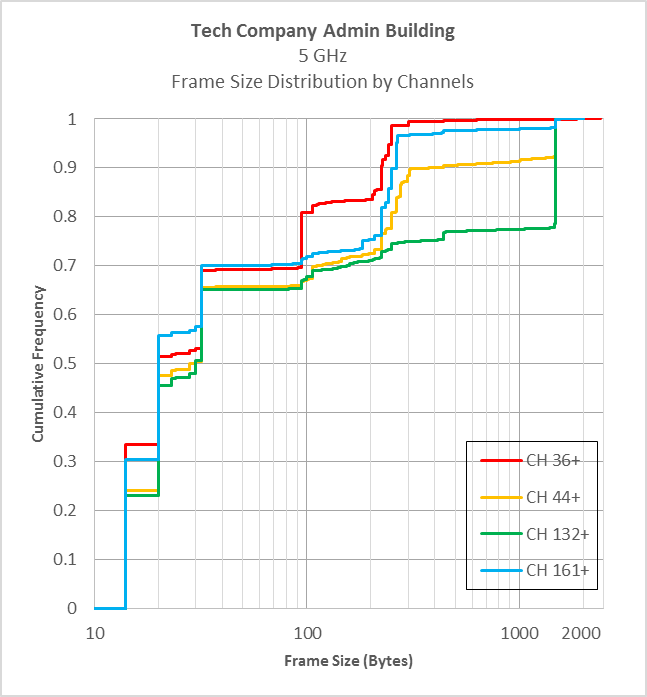 Slide 4
Chuck Lukaszewski, Aruba Networks
March, 2015
Frame Type Distribution by ChannelsEnterprise Office
Very limited data as % of frames.  (includes acks)
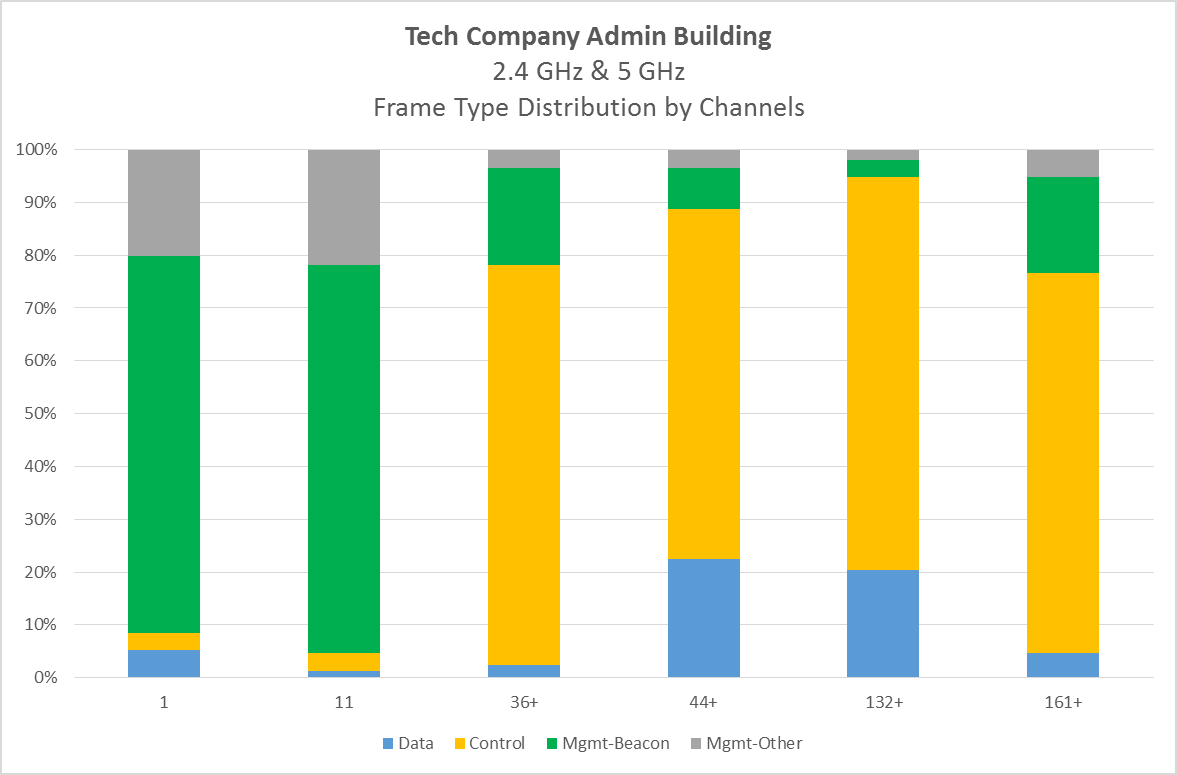 Slide 5
Chuck Lukaszewski, Aruba Networks
March, 2015
American NFL Football Game
Date/Time/Duration
Outdoor stadium
December, 2015 - 62,797 attendance
Capture @ 1PM before gates open, @7:40PM middle of 3rd Quarter
13,700 peak concurrent users, 20,100 unique users
Network Configuration
VHT20 on 21 5-GHz channels and 3 2.4-GHz channels
Jumbo frames not enabled
Capture Equipiment
MacBook Pro Retina (3x3 11ac) – Wireless Diagnostics Tool
Channels monitored – 1, 11, 36, 52, 100, 108, 149, 165
Slide 6
Chuck Lukaszewski, Aruba Networks
March, 2015
Frame Size Distribution by Channels 2.4-GHz with Stadium Empty & Full(frame size in logarithmic scale)
Beacon
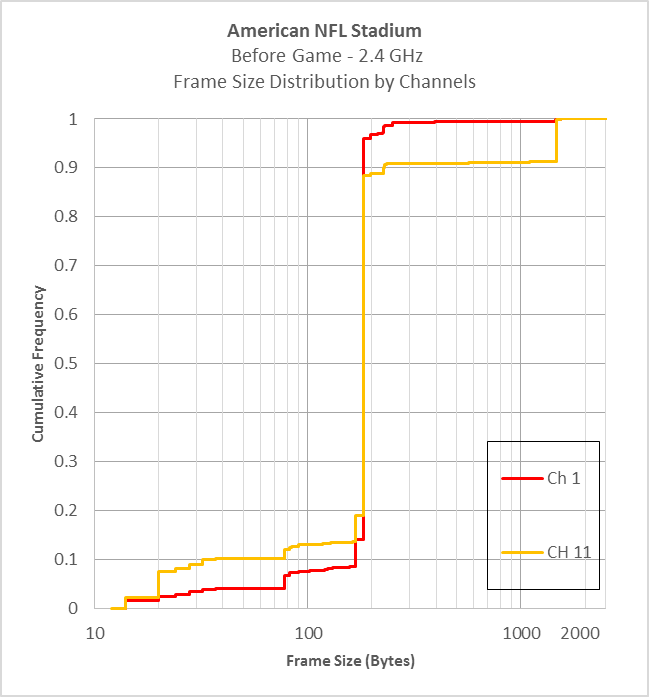 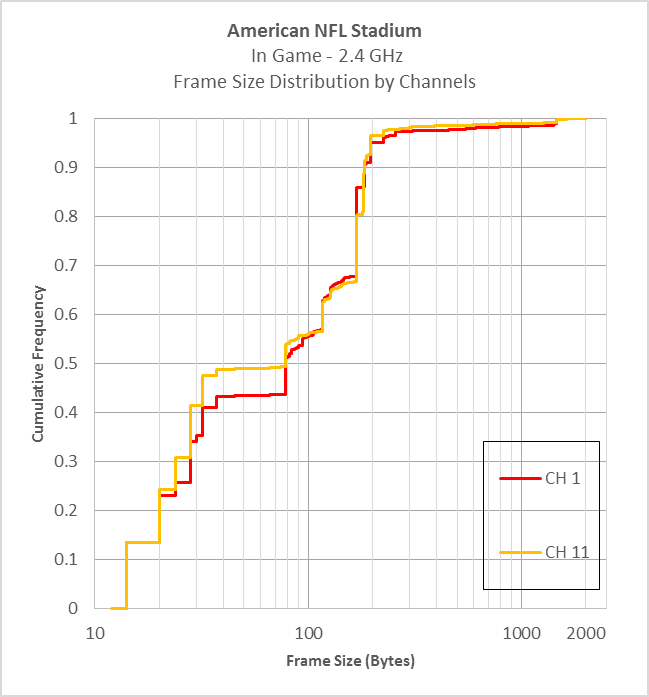 Slide 7
Chuck Lukaszewski, Aruba Networks
March, 2015
Frame Size Distribution by Channels5-GHz with Stadium Empty & Full (frame size in logarithmic scale)
Large payloads
Beacon
Beacon
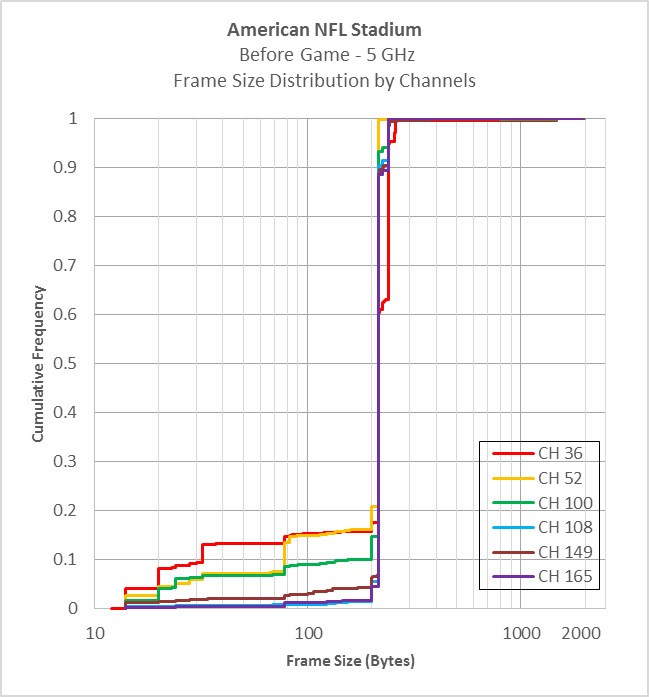 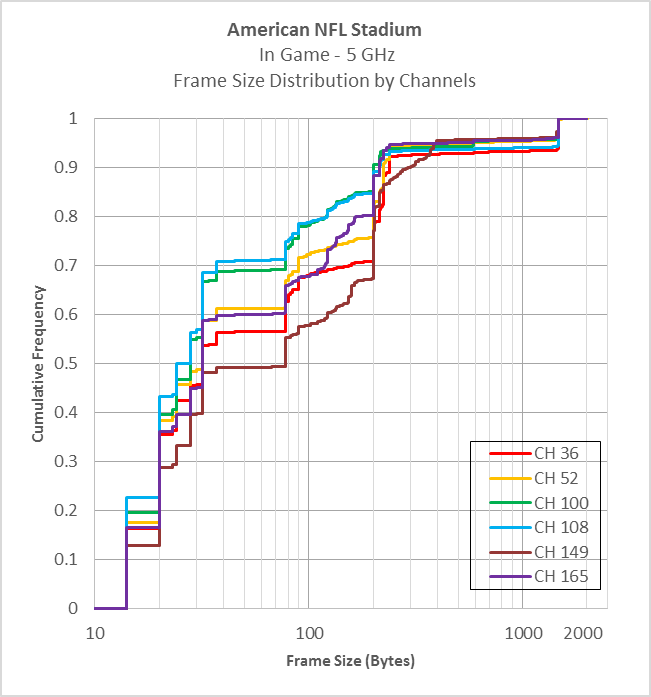 Slide 8
Chuck Lukaszewski, Aruba Networks
March, 2015
Frame Type Distribution by ChannelsEmpty stadium
When empty, most traffic is beacons
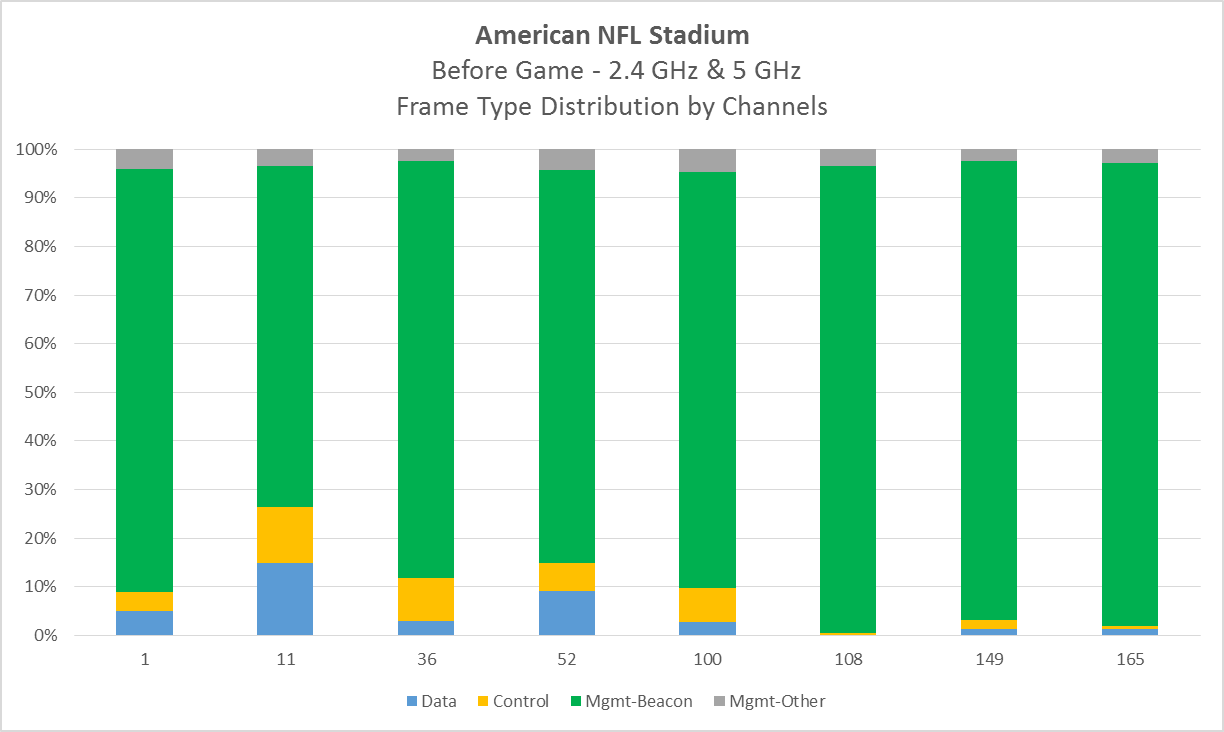 Slide 9
Chuck Lukaszewski, Aruba Networks
March, 2015
Frame Type Distribution by ChannelsIn Game
Data is <= 25%
When full, most traffic is control & mgmt
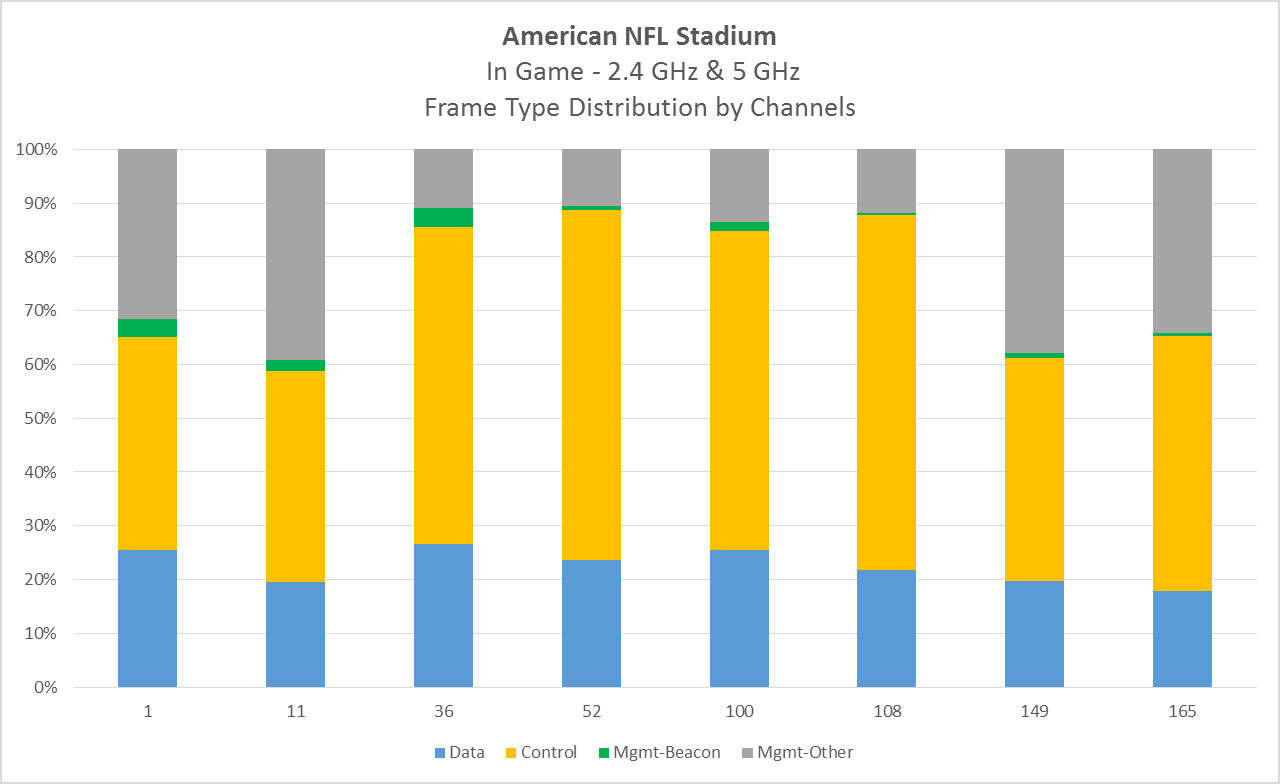 Slide 10
Chuck Lukaszewski, Aruba Networks
March, 2015
Jan 2015 IEEE Plenary - Atlanta
Date / Time / Duration
Midweek Plenary
5G capture – 10m46s   
2.4G capture – 14m50s
Network Configuration
HT20 on 1, 6, 11
HT40 on 36+, 44+, 149+, 161-
Capture Equipment 
Windows Laptop, Omnipeek 8.0, NetGear A6210 2x2 11ac USB
Slide 11
Chuck Lukaszewski, Aruba Networks
March, 2015
Atlanta Meeting Wi-Fi
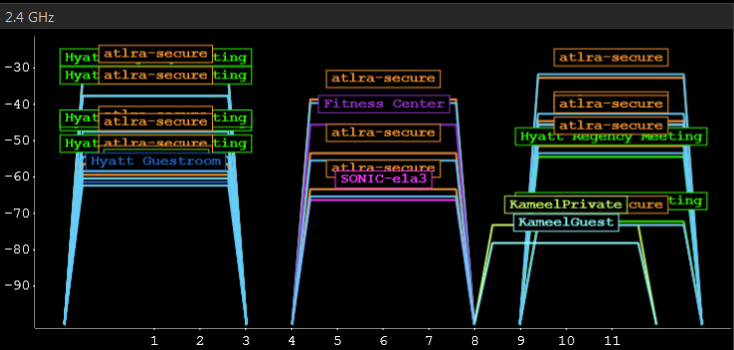 SSID “Hyatt Regency Meeting”
2.4-GHz Channels
1 
6
11
5-GHz Channels
36+
44+
149+
161-
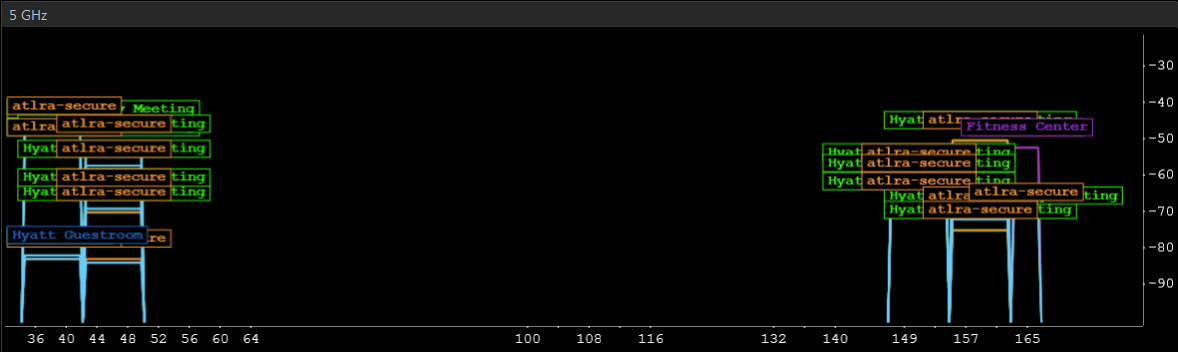 Slide 12
Chuck Lukaszewski, Aruba Networks
March, 2015
Bandwidth Chart and Device TotalsDay 3 Midweek Plenary – 5 GHz Capture
5G capture = 10m46s   
230 users on 5-GHz, 98 users on 2.4-GHz.  Total = 328
Headcount = 186.  Avg device/person = 328/186 = 1.76
Avg bandwidth on 5G = 9.78Mbps.  Peak = 30.7 Mbps
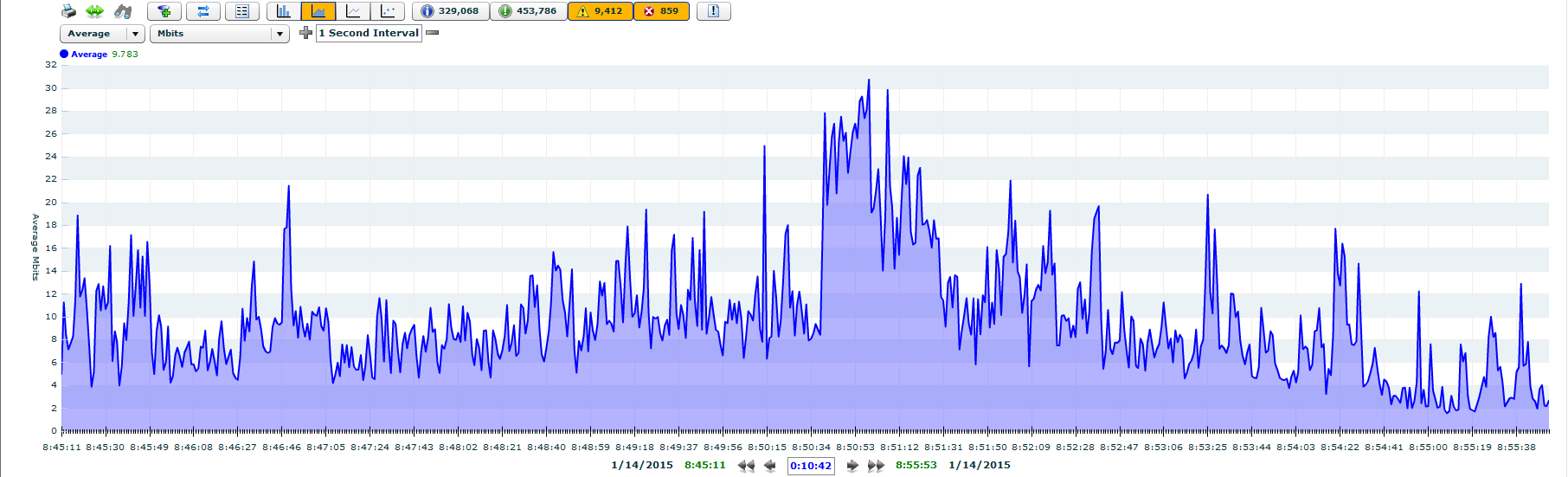 Slide 13
Chuck Lukaszewski, Aruba Networks
March, 2015
Bytes, Packets, Retries & Multicast Distribution by APDay 3 Midweek Plenary – 5 GHz Capture
230 users on 7 BSSIDs.   Max=57 / Min=3 / Avg = 32.8
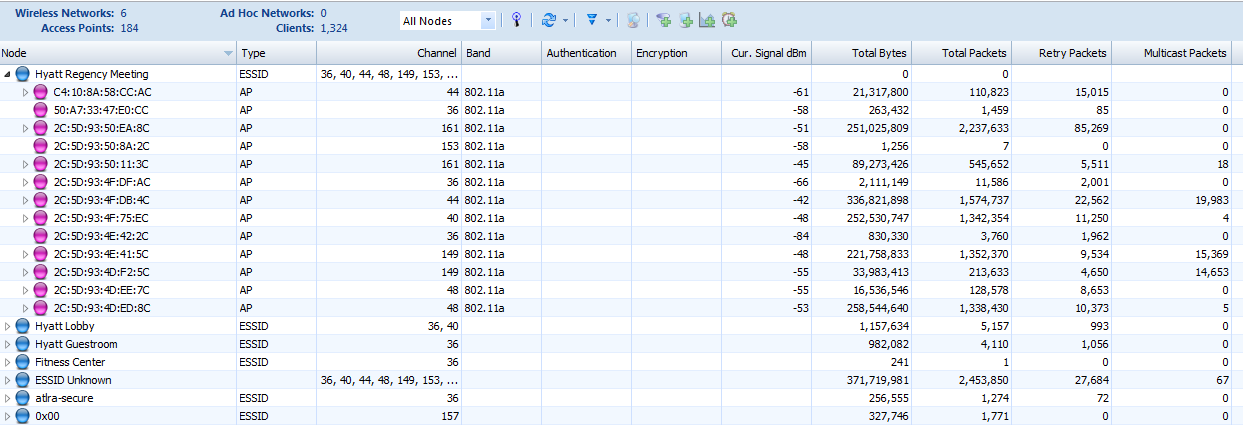 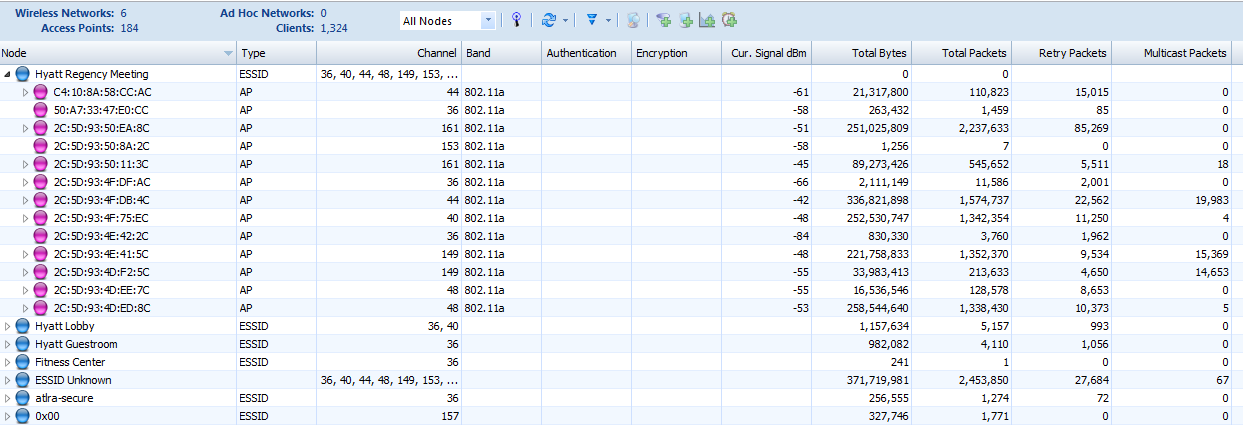 Chuck Lukaszewski, Aruba Networks
Slide 14
March, 2015
User Traffic Protocol Distribution (All Channels) Day 3 Midweek Plenary – 5 GHz Capture
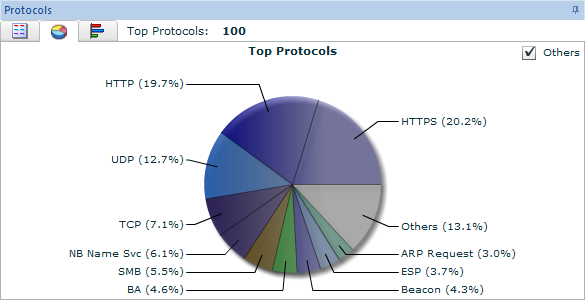 Chuck Lukaszewski, Aruba Networks
Slide 15
March, 2015
Bandwidth Chart and Device TotalsDay 3 Midweek Plenary –2.4 GHz Capture
Channels 1 / 6 / 11
Avg bandwidth on 5G = 5.6Mbps.  Peak = 16.6 Mbps
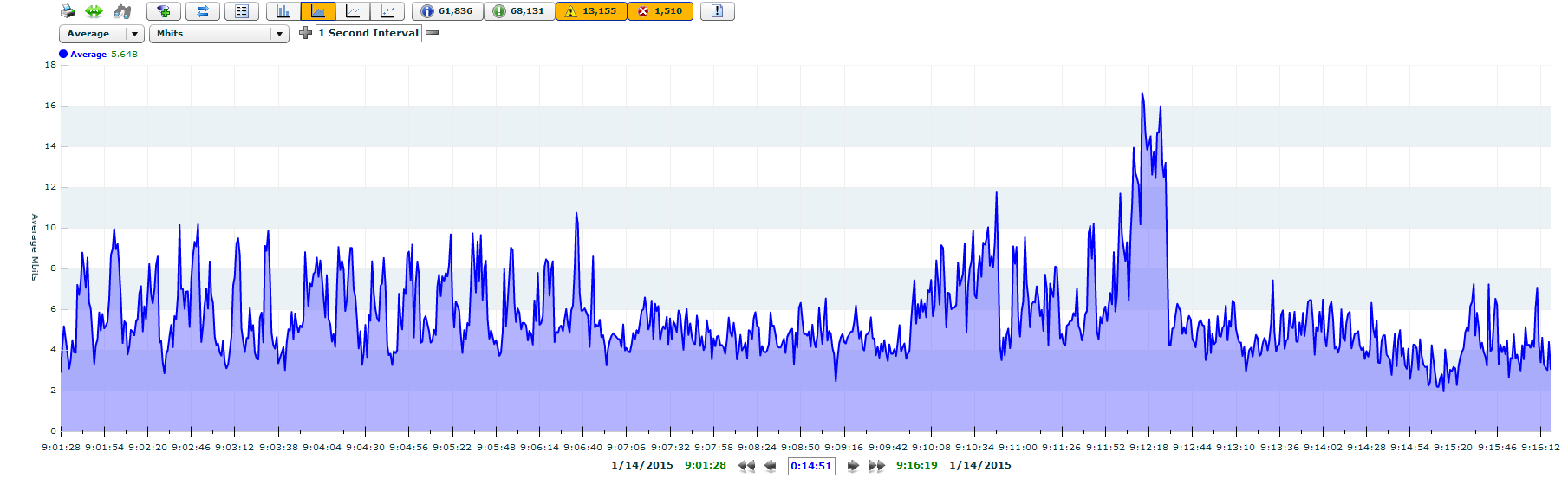 Slide 16
Chuck Lukaszewski, Aruba Networks
March, 2015
Bytes, Packets, Retries & Multicast Distribution by APDay 3 Midweek Plenary – 2.4 GHz Capture
98 users on 10 BSSIDs.   Max=19 / Min=2 / Avg= 9.8
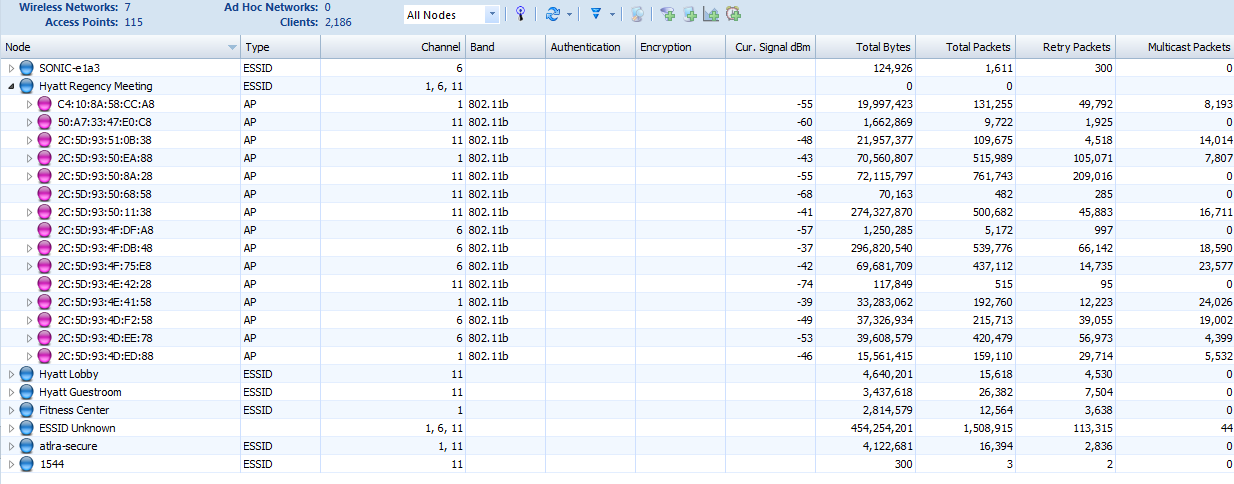 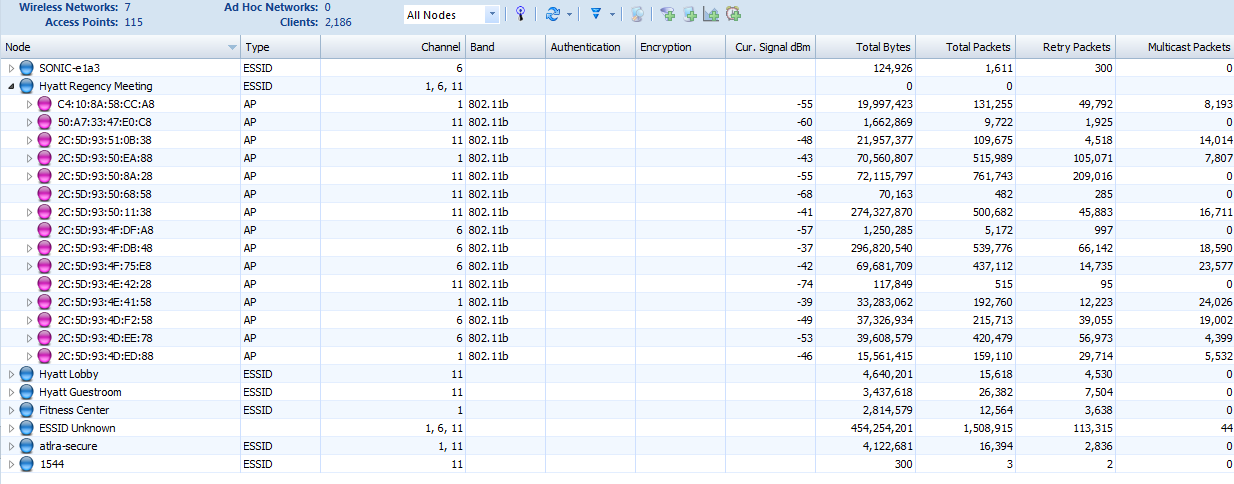 Chuck Lukaszewski, Aruba Networks
Slide 17
March, 2015
User Traffic Protocol Distribution (All Channels)Day 3 Midweek Plenary – 2.4 GHz Capture
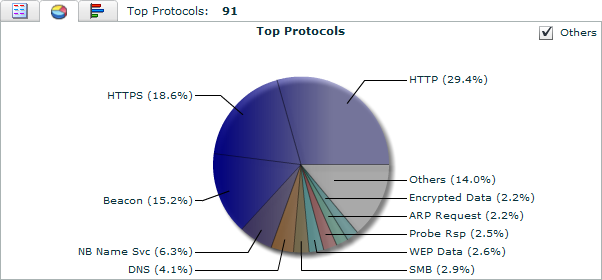 Chuck Lukaszewski, Aruba Networks
Slide 18
March, 2015
Frame Size Distribution by ChannelsDay 3 Midweek Plenary – 2.4 GHz & 5 GHz (frame size in logarithmic scale)
Large payloads
Beacon
CTS
RTS
BA
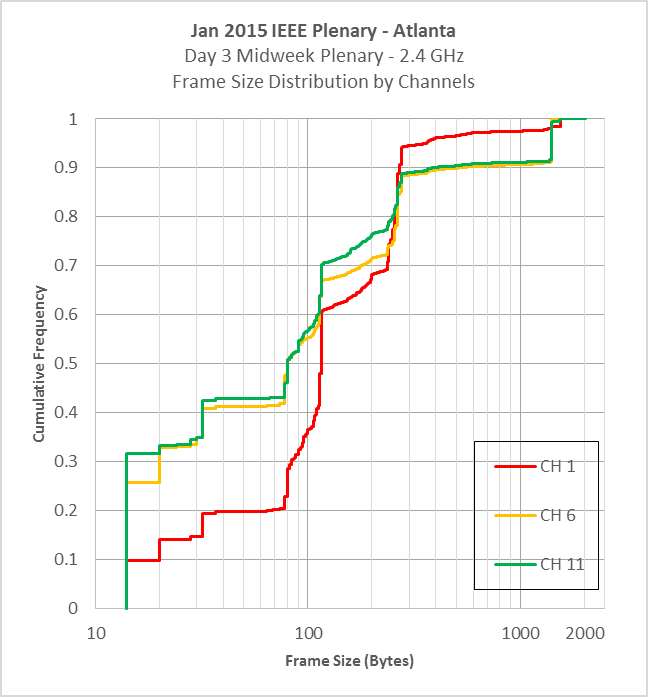 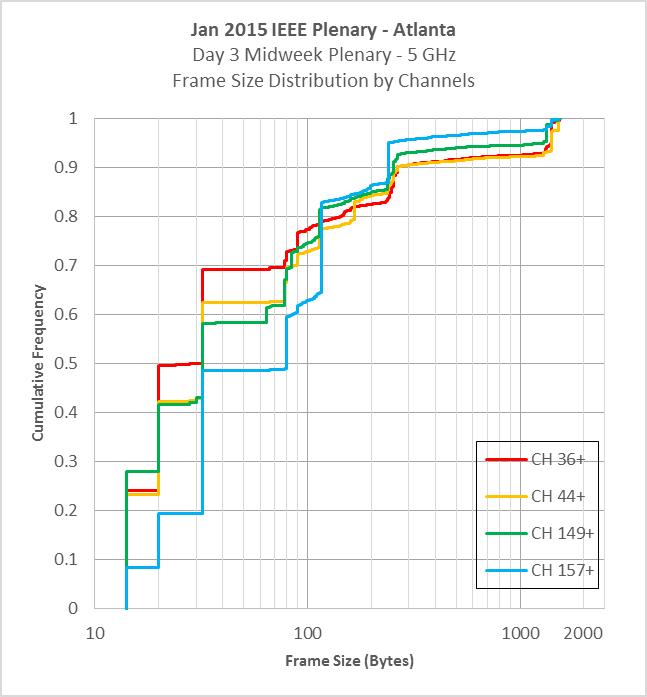 Slide 19
Chuck Lukaszewski, Aruba Networks
March, 2015
Frame Type Distribution by ChannelsDay 3 Midweek Plenary – 2.4 GHz & 5 GHz
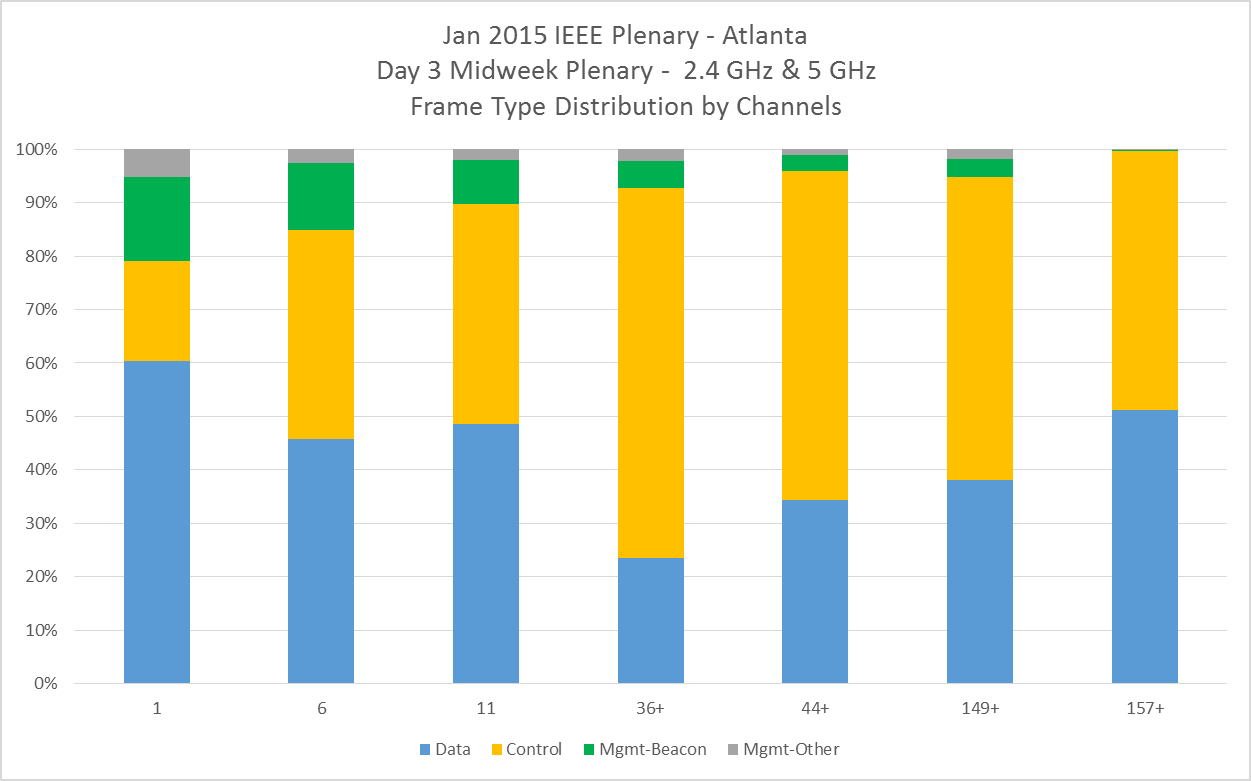 Slide 20
Chuck Lukaszewski, Aruba Networks
March, 2015
Analysis
Bonded channels not warranted for common applications and network usage profiles in high density areas
Vast majority of airtime (µsec) for TX of A-MPDU is legacy rate control frames
Limited practical gain for bonded rates during payload portion
Ratio of control & mgmt frames to payload frames is too high.  Implies unexploited efficiency gains in MAC given better knowledge of real world client behavior
Emphasis needs to be on smaller channel widths and optimizing for smaller frames
Implies MU setup overhead may be unwarranted relative to potential gain for small frame sizes
Slide 21
Chuck Lukaszewski, Aruba Networks
March, 2015
References
[1] 	13/1438r0, “Traffic Observation and Study on Virtual Desktop Infrastructure”, L Yingpei, P Barber et al (Huawei), Nov 2013
[2] 	14/1144r1, “Simplified Traffic Model Based On Aggregated Network Statistics”, W Carney, K Agardh et al (Sony, Ericsson), Sep 2013
[3] 	14/1232r1 “On MU Aggreggation Mechanism for 11ax”, R Hedayat Y Kwon et all (Newracom), Sep 2014
[4] 	14/546r1, “Packet Traffic Measurements Around Boulder, Colorado”,  J Lansford (CSR),  May 2014
[5]	14/1223r1, “Stadium Measurements”, B Hart, M Swartz et al (Cisco), Sep 2014
[6] 	“Anatomy of WiFi Access Traffic of Smartphones and Implications for Energy Saving Techniques”, International Journal of Energy, Information and Communication (IJEIC), 3(1):1-16. February, 2012.
[7] 	“A First Look at Traffic on Smartphones”, IMC '10 Proceedings of the 10th ACM SIGCOMM conference on Internet measurement
Slide 22
Chuck Lukaszewski, Aruba Networks